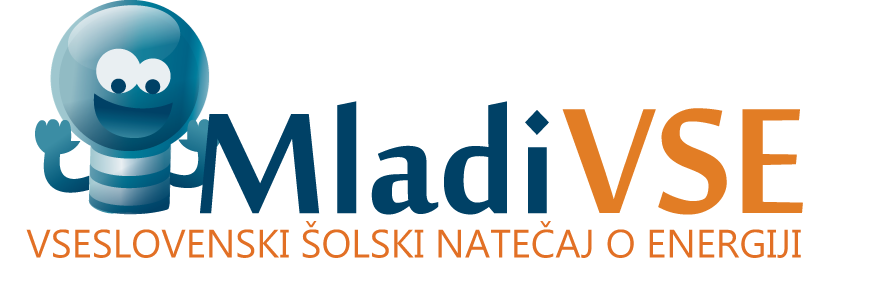 PROJEKT:
MLADI V SVETU ENERGIJE
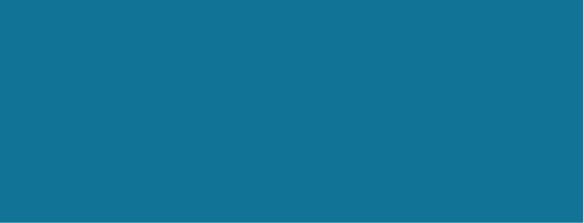 Šolsko leto 2016/2017

Svet.energije@gen-energija.si
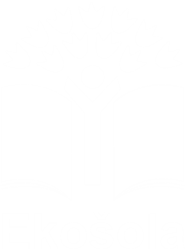 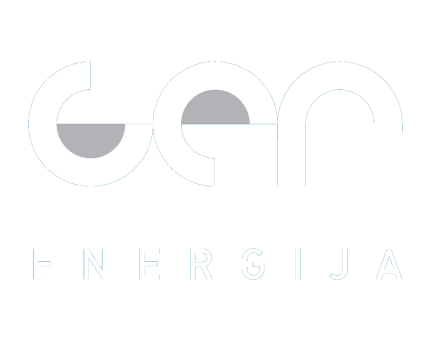 MLADI V SVETU ENERGIJE
Ustvarjajte na temo energije in energetike!
Električna energija je resnično »kul«, saj poganja vse vaše elektronske naprave, omogoča vam, da se učite s pomočjo računalnika, si širite obzorja s pomočjo televizije in komunicirate s prijatelji s pomočjo telefona.  na temo energije in energetike!
NATEČAJ JE RAZPISAN ZA TRI STAROSTNE SKUPINE:
MALČKI
1.-3. razred OŠ
GLAVCE
4.-9. razred OŠ
RAZISKOVALCI
4.-9. razred OŠ in srednje šole
MLADI V SVETU ENERGIJE 2016/2017
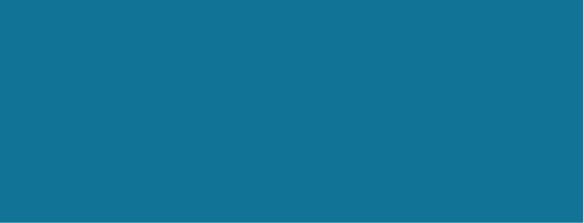 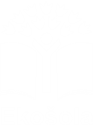 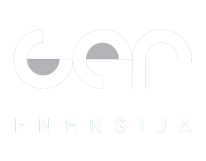 Teme za starostne skupine
MALČKI: Kako bi narisali električno energijo? (Slikanica/risba/kolaž)
GLAVCE: Izdelajte maketo elektrarn iz naravnih in odpadnih elektro materialov! (baterije, žice, polnilci, kabli itn…)
RAZISKOVALCI: Izdelajte foto zgodbo ali video zapis o pomenu električne energije za družbeni ali tehnološki napredek.
MLADI V SVETU ENERGIJE 2016/2017
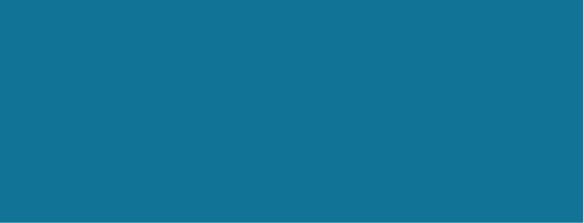 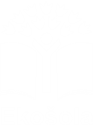 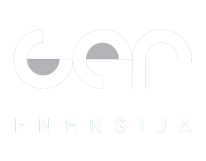 Nagrade za najboljše
Nagrada za najboljši projekt v posamezni starosti skupini: 
•Nagradni izlet za en avtobus v Svet energije in 	
ogled Gradu Rajhenburg ali
3- urne vstopnice v Zimsko termalno riviero Terme Čatež.
Drugo in tretje mesto v posamezni starostni skupini:
• Praktične nagrade
Mentorji zmagovalnih projektov: 
• Naročnina na izbrano znanstveno revijo
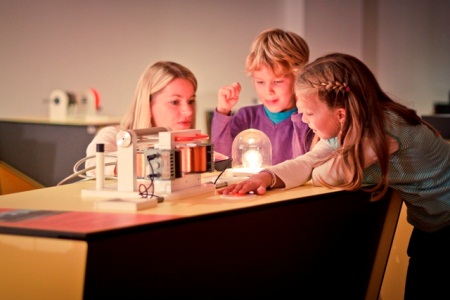 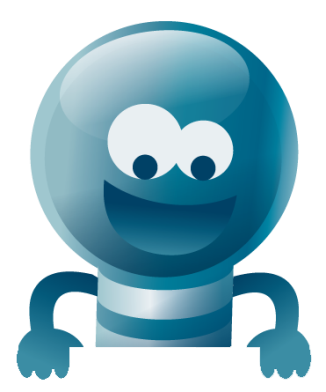 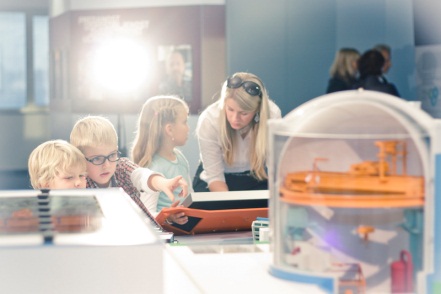 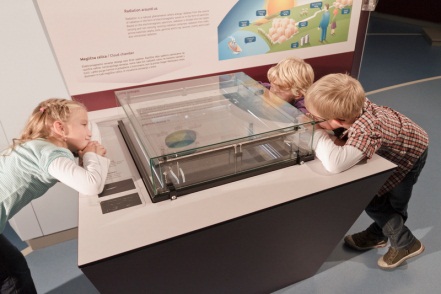 MLADI V SVETU ENERGIJE 2016/2017
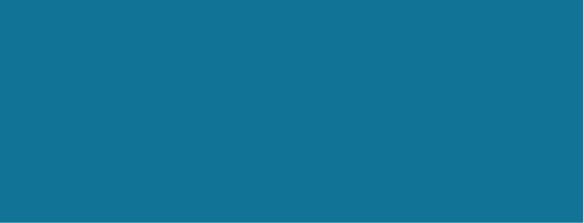 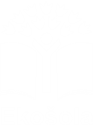 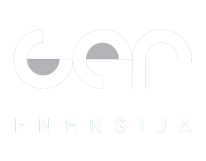 Prijava na natečaj
Projekte oddajte v elektronski obliki:
na naslov info@ekosola.si ali 
Program Ekošola, s pripisom MVSE, Zavrti 2, 1234 Mengeš 

Izpolnite prijavni obrazec, ki je 
objavljen na spletni strani www.ekosola.si 
In www.mladi-svet-energije.si.

Rok za oddajo projektov: 28. april 2017
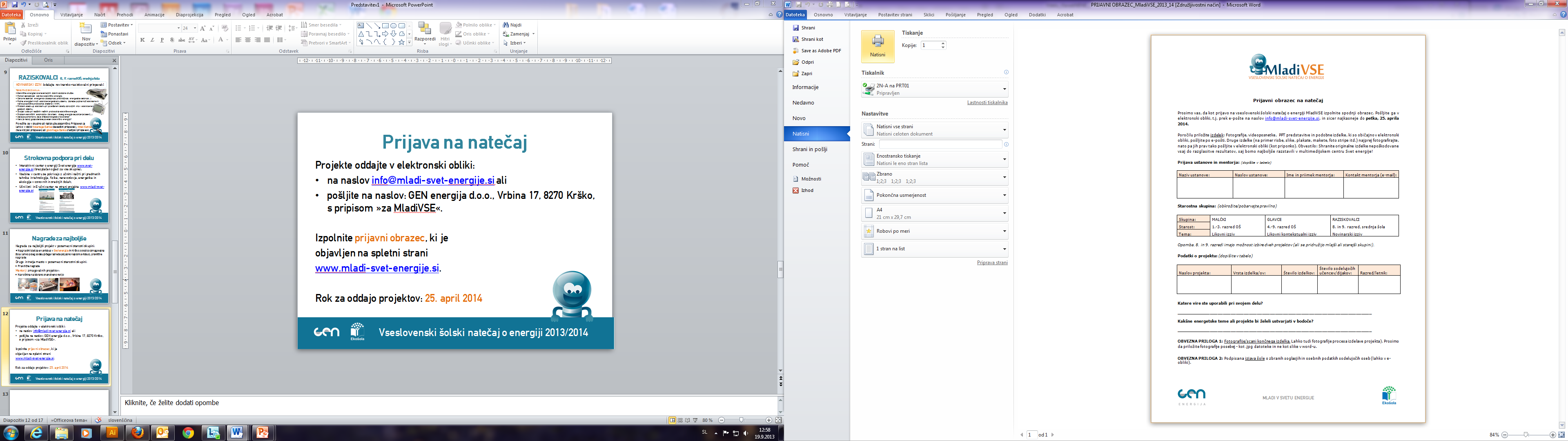 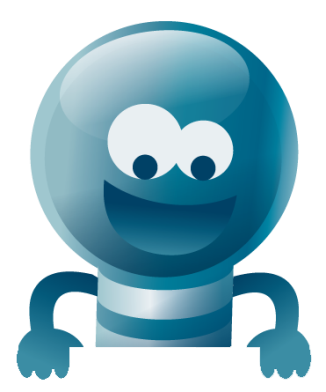 MLADI V SVETU ENERGIJE 2016/2017
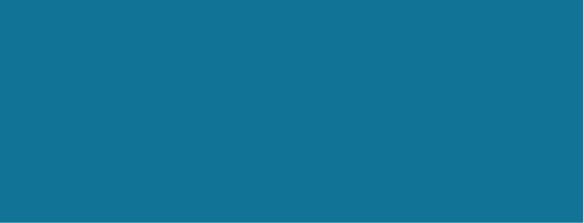 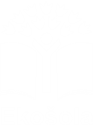 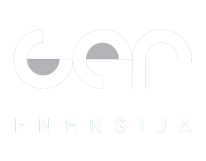 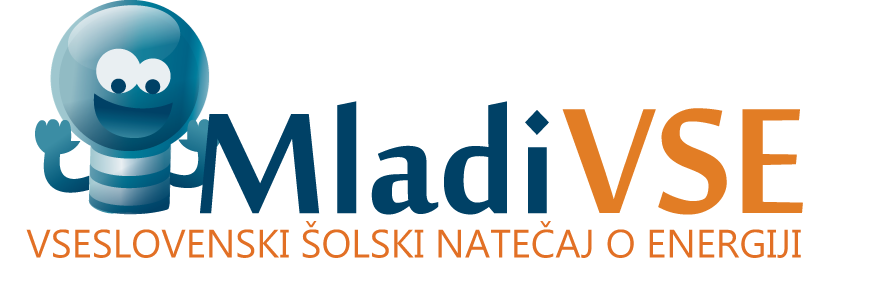 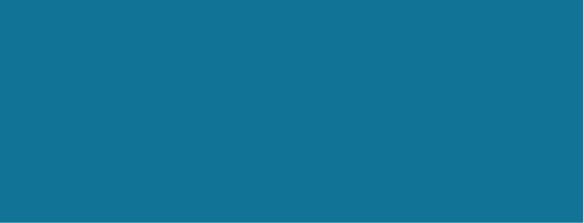 Hvala za  vašo pozornost!
www.gen-energija.si
www.mladi-svet-energije.si
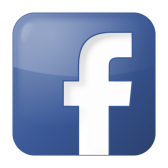 www.facebook.com/mladi.v.svetu.energije